ЭЛЕМЕНТЫ РАЗВИТИЯ УЧЕНИЯ О СТРОЕНИИ АТОМА
«…Выслушай то, что скажу,И ты сам, несомненно узнаешь,Что существуют тела,Которых мы видеть не можем.»                                       Лукреций
ЛевкиппДемокриток. 460-370 ггдо нашей эры
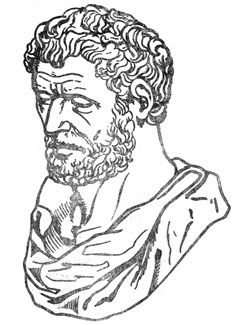 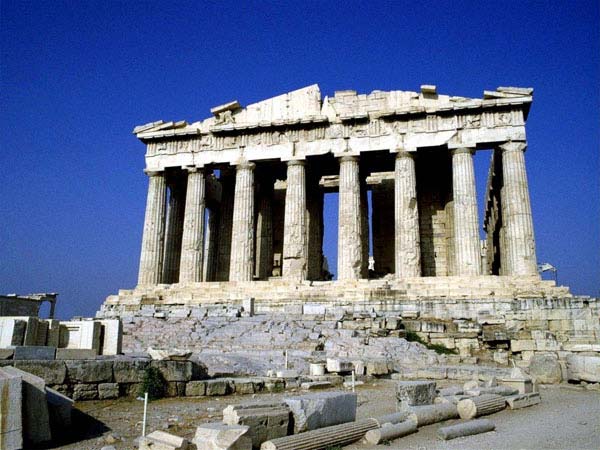 Аристотель(384 – 322 гг. до н. э.)
В природе нет пустоты. Материя непрерывна. Делимость вещества бесконечна
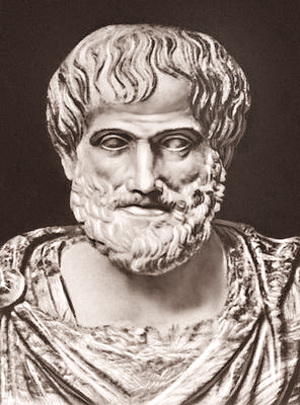 Пьер Гассенди(1592 – 1655)
Молекула – соединение нескольких атомов
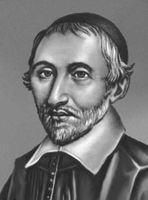 Христиан Гюйгенс(1629-1695)
Главное свойство атома – бесконечная твердость, противостоящая любым попыткам разделить его
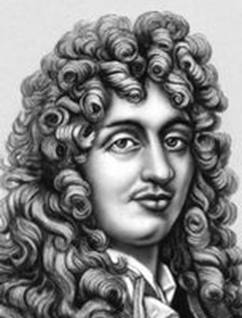 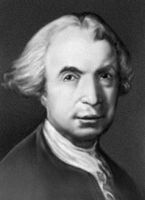 Руджир Иосип Бошкович(1711-1787)
Атомы – «силовые центры»
Различия в свойствах вещества объясняются различием во взаимном расположении «центров»
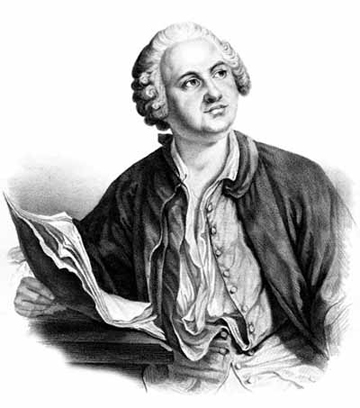 М.В.Ломоносов(1711-1765)
Атом характеризуется определенной массой и обладает определенными химическими свойствами
В 1859 году открытие спектрального анализа
Г. Кирхгоф (1824-1887)
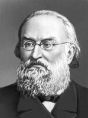 Р. Бунзен (1811-1899)
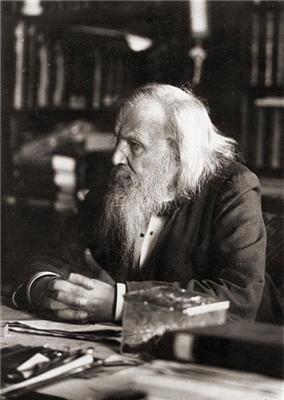 Д.И. Менделеев(1856-1907)
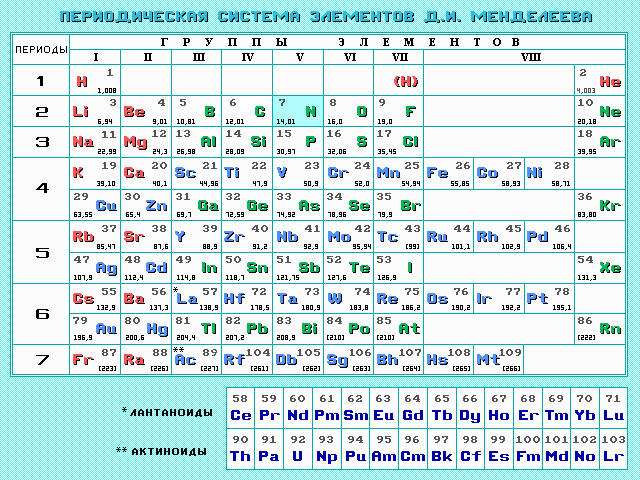 1869 год – открытие периодической системы химических элементов
Вильгельм Рентген(1845-1923)
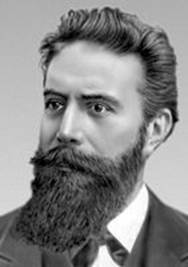 1895 год - открытие Х – лучей (рентгеновское излучение)
Дж. Дж. Томсон(1856-1940)
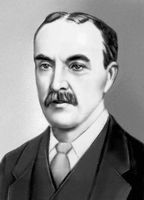 1897 год – открытие электрона
1903 год – первая модель атома:
положительно заряженная сфера с электронами внутри
Анри Беккерель(1858-1908)
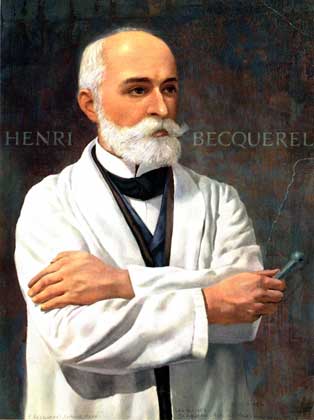 Открытие явления радиоактивности в 1896 году
Мария Склодовская –Кюри(1867-1906)Пьер Кюри(1859-1906)
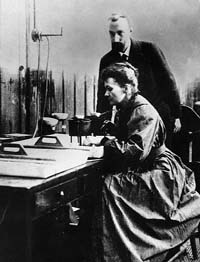 Открытие радиоактивных элементов – радий, полоний
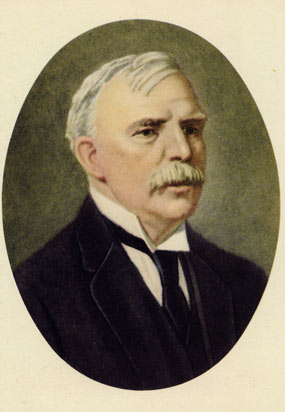 Э.Резерфорд(1871-1937)
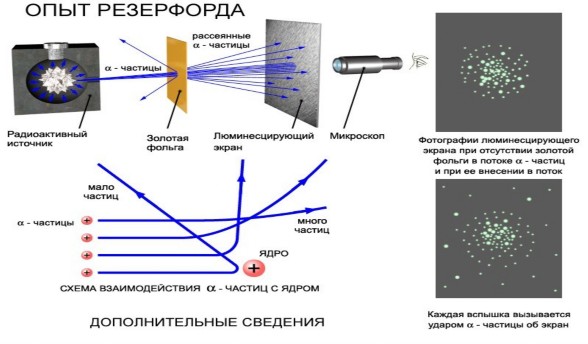 1911 год – опыт по рассеянию альфа-частиц. Планетарная модель атома